Flextream: Adaptive Compilation of Streaming Applications for Heterogeneous Architectures
Amir Hormati1, Yoonseo Choi1, Manjunath Kudlur3, Rodric Rabbah2, Trevor Mudge1, and Scott Mahlke1
Cores are the New Gates
(Shekhar Borkar, Intel)
512
Stream Programming
Unicore
PicoChip
AMBRIC
256
Homogeneous Multicore
CISCO CSR1
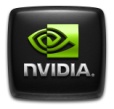 Heterogeneous Multicore
128
CUDA
NVIDIA G80
Courtesy: Gordon’06
Courtesy: Gordon’06
Larrabee
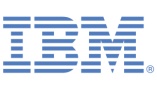 64
X10
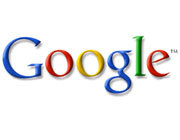 Peakstream
32
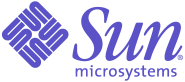 Fortress
RAZA 
XLR
C/C++/Java
Cavium
# cores/chip
16
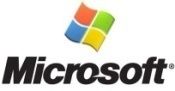 RAW
Accelerator
Cell
Niagara
8
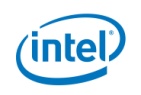 Ct
AMD Fusion
Opteron 4P
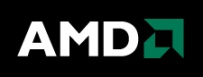 C T M
BCM 1480
4
Core2Quad
Xeon
Xbox 360
Rstream
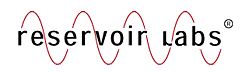 Power6
Power4
PA8800
PA8800
4004
8008
8080
4004
8008
8080
2
Opteron
    CoreDuo
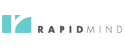 Rapidmind
Core2Duo
8086
286
386
486
Pentium
P2
P3
P4
1
Core
Athlon
Itanium
Itanium2
1975
1980
1985
1990
1995
2000
2005
2010
[Speaker Notes: Unicore processors worked well for 30 years, primarily because of shrinking transistors and increased operating frequency.
Around 2000, the industry hit what can be collectively called the complexity wall (including power, memory, ILP). This is mainly because of large monolithic structures.
In the past few years, processor designers have turned to multicore designs to continue performance scalability.
We are seeing many multicore designs ranging from 2 to 256 cores on a chip.
Some of them are homogeneous. Others are heterogeneous, containing data engines and special accelerators along with GPPs.

Let us see how these processors were programmed. 
Uniprocessors were programmed using sequential von Neumann languages. I am just showing C/C++ just because they were the most popular. Language research focused on bringing more productivity to the programmers. Parallel libraries and languages targeted network of workstations and were the mainly used by scientists working on supercomputers.

Now that multicores have become commodity, every company out there is scrambling to figure out how to program multicores. Here is a sampling of what the companies, both small and big are trying to do. All these projects started only in the past 5 years. Some of them are new languages, some of them are extensions, and others use the library approach. They vary widely in their underlying programming model.

One notable programming model is streaming, and the following approaches provide support for streaming in some form.]
Streaming Computing Is Everywhere!
Prevalent computing domain with applications in embedded systems, desktops and high-end servers
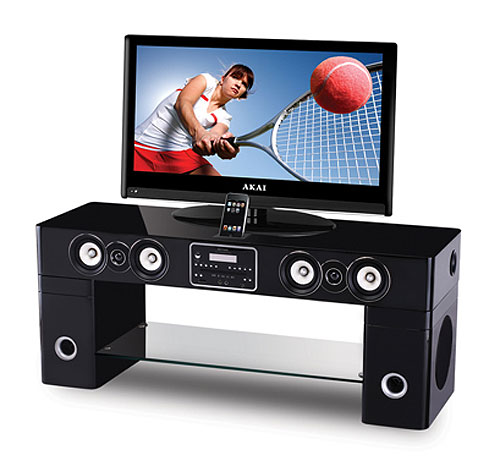 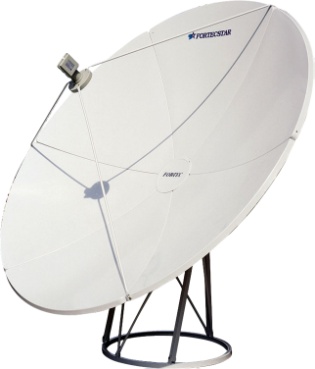 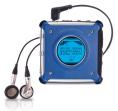 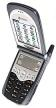 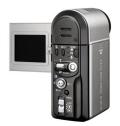 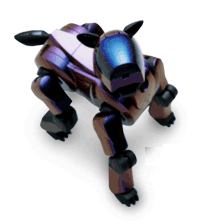 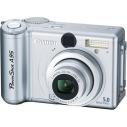 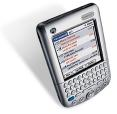 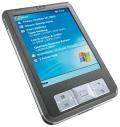 [Speaker Notes: Emphasize embedded systems (Cell phones, handhelds, DSPs)
But also extends to desktop and HPS

Performance and power is a major concern in embedded systems
Important to make execution as efficient as possible: optimizations are key

In streaming codes:
Locality: computation and data locality
Easy to extract and exploit both parallelism and locality

Can have a major impact on memory system]
StreamIt
Main Constructs:
Filter: Encapsulate computation.
Stateful
Stateless
Pipeline  Expressing pipeline parallelism.
Splitjoin   Expressing task/data-level parallelism.

Exposes different types of parallelism
filter
pipeline
splitjoin
StreamIt Graph Tuning
Parallelism can be tuned in streaming programs
Horizontal Replication

Horizontal Fusion

Vertical Fusion
StreamIt Example
10
A
10
A
10
A
6
Splitter
6
Splitter
43
B1
43
B2
21.5
B1
21.5
B2
21.5
B3
21.5
B4
86
B
6
Joiner
6
Joiner
C
C
CDE
246
246
1138
326
D
326
D
566
E
566
E
10
F
10
F
10
F
A
What Are We Solving?
Splitter
B1
B2
B3
B4
Core
Memory
Core
Memory
Core
Memory
Core
Memory
Joiner
?
C
Performing graph modulo scheduling on a stream graph statically.

What happens in case of dynamic resource changes?
Splitter
D1
D2
Joiner
E
F
Target Architecture
Master processor acts as a controller.

Each slave processor has its own local store and DMA engine.

An interconnect network connects all the components together.
Slave
Slave
Local Store
Local Store
. . .
DMA
DMA
Memory
Interconnect
Master Processor
DMA
DMA
. . .
Local Store
Local Store
Slave
Slave
Overview of Flextream
Streaming Application
Prepass Replication
Adjust the amount of parallelism for the target system by replicating actors.
Static
Find an optimal schedule for a virtualized member of a family of processors.
Work Partitioning
Find optimal modulo schedule for a virtualized member of a family of processors.
Goal: To perform Adaptive Stream Graph Modulo Scheduling.
Partition Refinement
Tunes actor-processor mapping to the real configuration of the underlying hardware. (Load balance)
Dynamic
Performs light-weight adaptation of the schedule for the current configuration of the target hardware.
Stage Assignment
Specifies how actors execute in time in the new actor-processor mapping.
Buffer Allocation
Tries to efficiently allocate the storage requirements of the new schedule into available memory units.
MSL Commands
MSL : Multi-Core Streaming Layer
Instruction set for heterogeneous multi-core systems

A set of high-level commands for :
Actor Commands(Loading/Unloading)
Buffer Commands(Allocating local/global buffers)
Data Transfer Commands(Managing DMAs)

Flextream’s online layer uses these commands to adapt the static schedule
Overall Execution Flow
For every application may see multiple iterations of:
Resource change Request
Resource change Granted
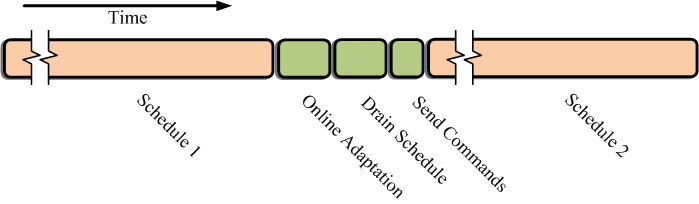 Prepass Replication [static 1]
6
S0
22
C0
C1
C2
C3
61.5
10
A
C1
C2
C
D
D0
E0
A
C0
B
22
C3
6
J0
86
B
6
S1
P1 : 86
P1 : 147.5
P2 : 246
P2 : 184.5
P3 : 326
P3 : 163
P3 : 163
P0 : 10
P0 : 151.5
22
C
246
D0
D1
163
22
326
D
E3
E0
E1
E1
6
J1
F
E2
D1
E
566
E
6
S2
21
P7 : 163
E0
E1
E2
E3
141.5
P6 : 283
P7 : 0
P7 : 163
P4 : 566
P4 : 141.5
P5 : 10
P5 : 151.5
P6 : 0
P6 : 141.5
P4 : 283
10
F
21
6
J2
Work Partitioning [static 2]
Finds optimal actor to processor mapping considering:
Actors’ work estimates
Communication cost
DMA cost
Memory requirements

At the end, each actor is assigned to exactly one processor.
Partition Refinement [dynamic 1]
Available resources at runtime can be more limited than resources in static target architecture.

Partition refinement tunes actor to processor mapping for the active configuration.

A greedy iterative algorithm is used to achieve this goal.
Partition Refinement Example
Pick processors with most number of actors.

Sort the actors 

Find processor with max work

Assign min actors until threshold
E2
C0
C1
B
E0
E3
S2
S1
C2
S0
J0
E2
C2
P1 : 141.5
P1 : 283
P2 : 171.5
P3 : 141.5
P3 : 289
P0 : 184.5
J2
J1
B
C3
A
E1
F
D1
C3
D0
J1
J2
S2
S0
J0
C0
C1
S1
P4 : 151.5
P5 : 173
P5 : 183
P5 : 193
P4 : 274.5
P5 : 270.5
P6 : 140
P7 : 159.5
E2
B
C0
C1
C2
C3
S2
S1
J1
J2
S0
J0
Stage Assignment [dynamic 2]
Processor assignment only specifies how actors are overlapped across processors.

Stage assignment finds how actors are overlapped in time.

Relative start time of the actors is based on stage numbers.

DMA operations will have a separate stage.
Stage Assignment Example
A
0
2
B
B
E0
E3
4
E2
C2
S0
C0
C1
C2
C3
6
J2
J1
J0
A
E1
F
D1
C3
D0
S2
S0
J0
C0
C1
S1
8
S1
10
D0
D1
J1
12
S2
E0
E1
E2
E3
14
16
J2
F
18
Buffer Allocation [dynamic 3]
Slave processors have limited local store.

Local store is faster than main memory.

Utilize local stores first and then spill to main memory

In case of spilling, DMAs have to be adjusted
Methodology
StreamIt Compiler

Metis for graph partitioning

32 core heterogeneous distributed memory multi-core system

Each slave core has a DMA engine and 128K local store

System simulator to simulate the interconnect traffic.
Performance Comparison (DES)
Performance Comparison
Dynamic Approach Time Comparison
Overhead Comparison
Conclusion
Static scheduling approaches are promising but not enough.

Dynamic adaptation is necessary for future systems.

Flextream provides a hybrid static/dynamic approach to improve efficiency.
Overhead Comparison
Prepass Replication
6
S0
22
C0
C1
C2
C3
61.5
10
A
22
6
J0
86
B
6
S1
22
C
246
D0
D1
163
22
326
D
6
J1
566
E
6
S2
21
E0
E1
E2
E3
141.5
10
F
21
6
J2
C1
C2
C
D
D0
E0
A
C0
B
C3
P1 : 86
P1 : 147.5
P2 : 246
P2 : 184.5
P3 : 326
P3 : 163
P3 : 163
P0 : 10
P0 : 151.5
E3
E0
E1
E1
F
E2
D1
E
P7 : 163
P6 : 283
P7 : 0
P7 : 163
P4 : 566
P4 : 141.5
P5 : 10
P5 : 151.5
P6 : 0
P6 : 141.5
P4 : 283
Outline
Streaming Background

Flextream’s Approach
Static phase
Dynamic phase

Evaluation

Conclusion
Introduction
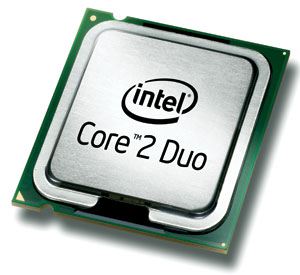 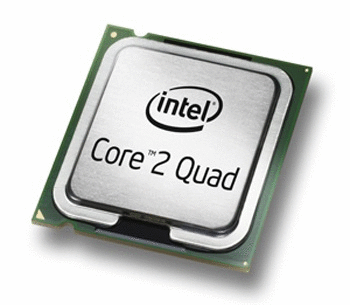 Single core performance stopped to scale.

Multi-core and Many-core systems are every where.

These systems have different configurations.

Resource management is a challenging problem.
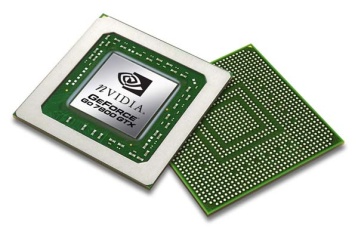 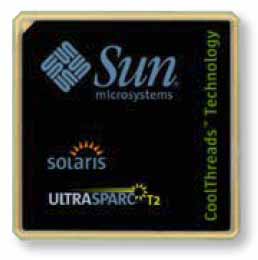 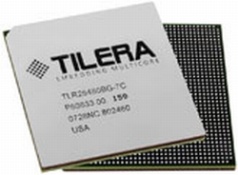 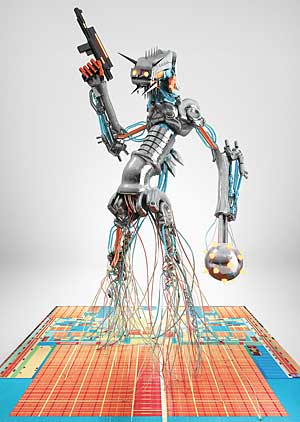 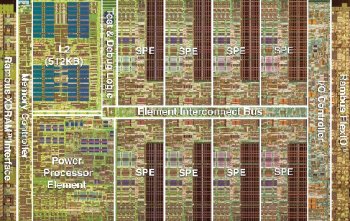 Cell Processor
Intel Larrabee